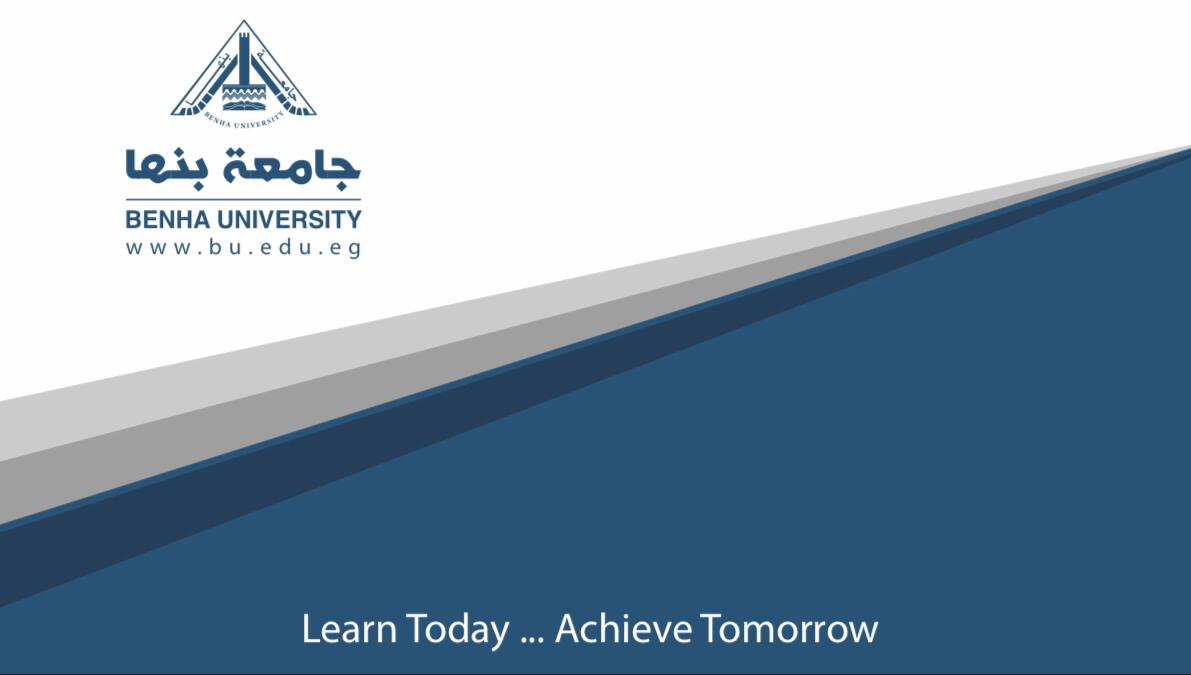 قسم اللغة الإنجليزية
الفرقة الثانية
كتابة
د/منة محمد سلامة المصري
2020
Punctuation in writing essay
Commas
The comma functions as a tool to indicate to readers a certain separation of words, phrases, or ideas in order to prevent misreading the writer's intended meaning.
Use a comma before a coordinating conjunction joining independent clauses.
For examples:
Carol spotted her favorite butterfly, but she had forgotten to bring her camera.
Gloria took a trip to Oroville, and her friend Pat joined her there.
For more examples see 36
Use a comma to separate items in a series
Their new kitten was frisky, playful, coy, and mischievous.
The apartment, the car, and the books were more than I could afford.
For more examples and exceptions see 37
Use a comma after certain introductory words or word groups.
A comma indicates a pause between the ending of an introductory word, phrase, or clause, and the beginning of the main part of the sentence.
For example
After the war in Troy was over, Ulysses started home to Ithaca.
Use a comma between coordinate adjectives not joined by and
Coordinate adjectives are separated by commas. Coordinate adjectives are equal and separate in their modification of a noun.
For example
It was a dull, dark, and depressing day.
For more details see page 41
Use commas to separate certain items in dates, addresses, titles, and numbers
He was born on February 16, 1977, in Morgantown, West Virginia.